Mathematics
Ratio and proportion in geometry ILesson 5 of 8
Miss Kidd-Rossiter
‹#›
Tree A is 1.8m tall.
Its shadow is 2.3m long.

Tree B is 7.2m tall.
How long do you think its shadow will be?
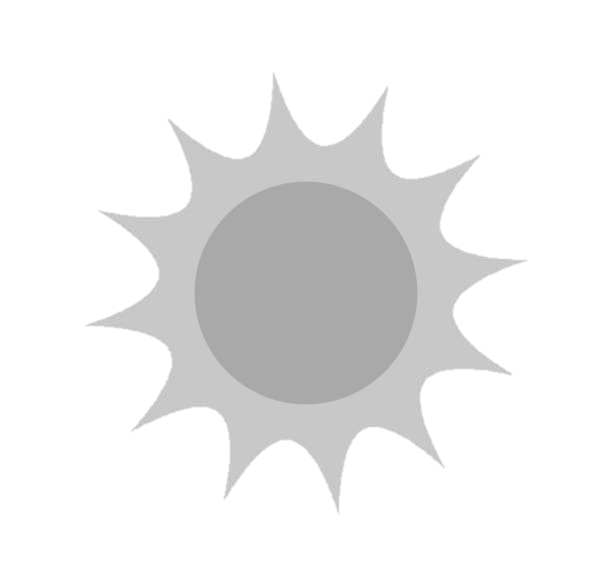 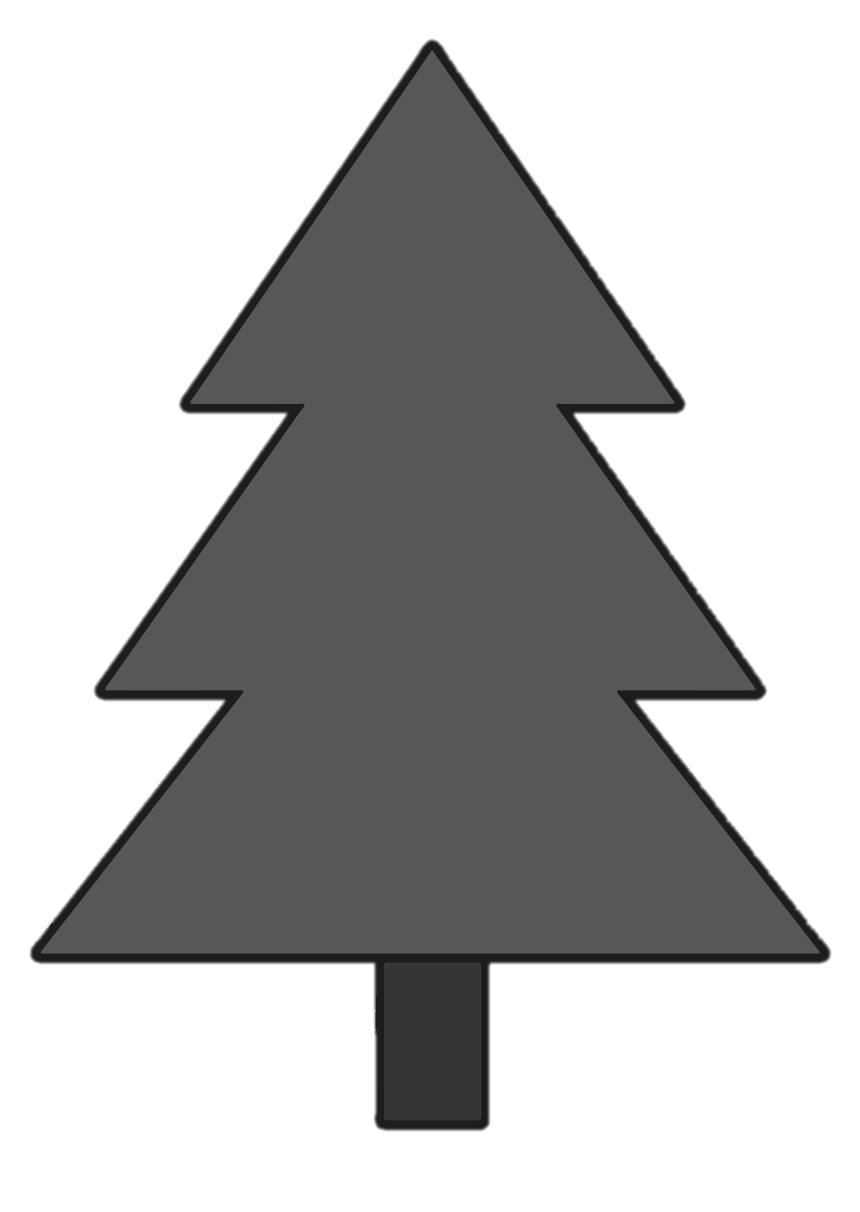 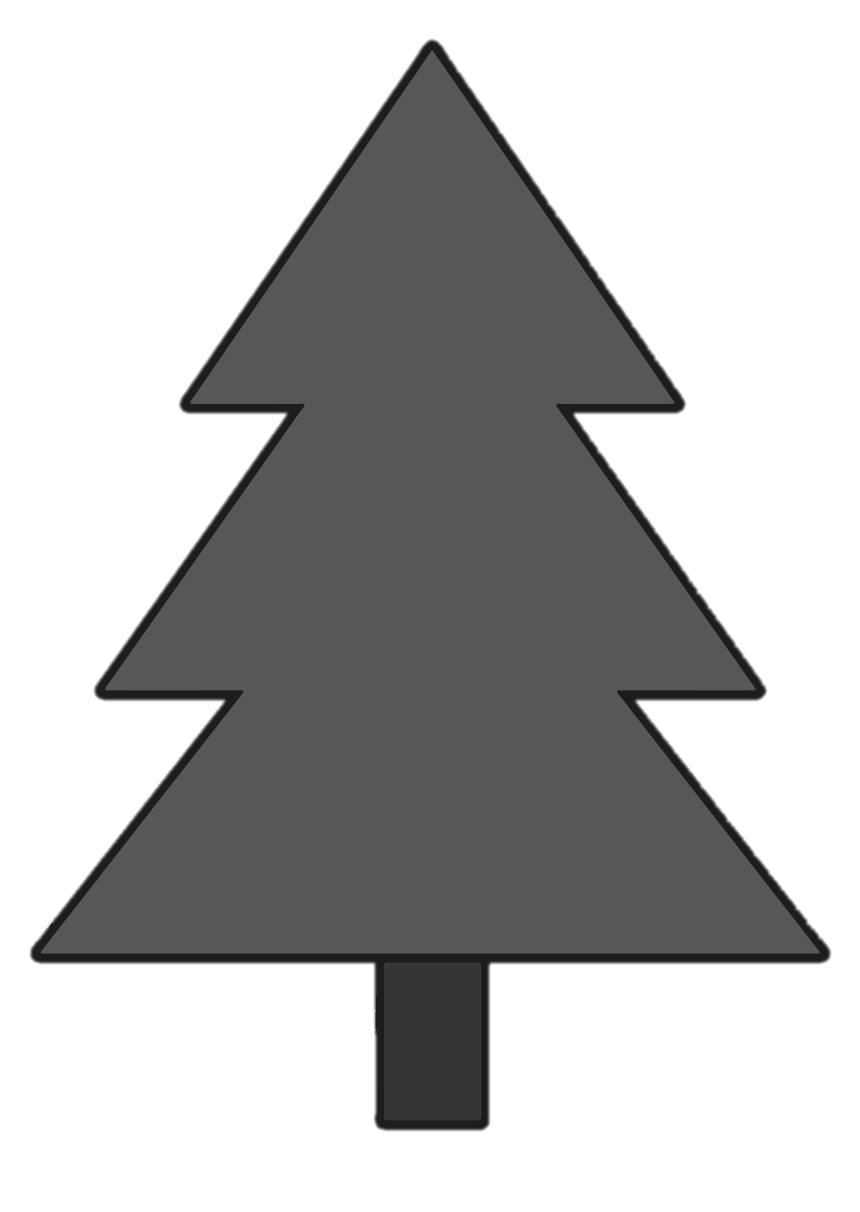 A
B
The triangle with side lengths 6 cm, 8 cm and 10 cm is an enlargement of the triangle with side lengths 4 cm, 5 cm and 3 cm.
The triangle with side lengths 4 cm, 5 cm and 6 cm is an enlargement of the triangle with side lengths
8 cm, 10 cm and 12 cm.
Antoni
Cala
The triangle with side lengths 8 cm, 8 cm and 6 cm is an enlargement of the triangle with side lengths 
5 cm, 5 cm and 3 cm.
Who do you agree with? Why?
Binh
Which of these triangles are enlargements of each other?
Work out the constant of proportionality between any pair of enlarged triangles.
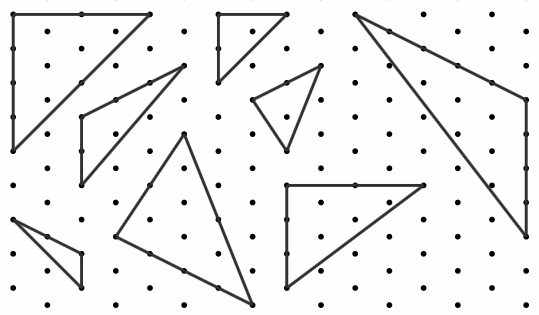 Using the points marked on the grid
Write the coordinates of the points A to G
Find the following ratios between the lengths stated
i) AB:BC	 	ii) AD:DE 		iii) AB:AF
iv) BC:DE 	 v) AC:AG 		vi) AB:BF
Find the constant of proportionality between the following pairs of triangles
i) ABC and ADE 	ii) ABC and AFG
iii) ADE and AFG
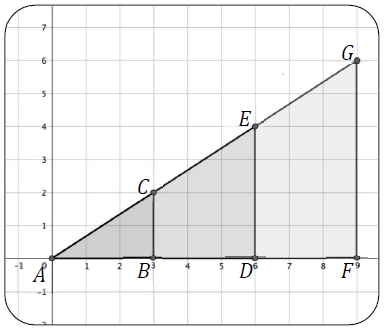 Zaki is considering the enlargement of triangles.
He makes the statement below.
Is his statement always true, sometimes true or never true?
When I make the lengths of the sides of a triangle bigger by adding 5 cm to each one, the new triangle is an enlargement of the original triangle.
Zaki